This PowerPoint has the equivalent to four lessons of Physics included, for the 20th April – 1st May period, plus one homework. 

Work through this PowerPoint, using the Word document also on the website when directed. There are links to videos throughout to watch when instructed. 

If you have any questions regarding the work you can:
Use your online Kerboodle textbook to help you (look in the contents page and index to help find the correct pages)
Use BBC Bitesize
Email your science (physics) teacher for help
cbuffham@bluecoatmeres.co.uk
tbutt@bluecoatmeres.co.uk
lhulse@bluecoatmeres.co.uk
jravenscroft@bluecoatmeres.co.uk 
sslack@bluecoatmeres.co.uk
Title: Gravity
To describe how gravity acts ad calculate weight.
Describe where gravity acts

Explain why gravity changes in different places in our solar system

Calculate using W=mg
Gravity
Write down what you think gravity is. 

Now, watch this video. 
https://www.youtube.com/watch?v=Kw51KiZhm0I

Look back at your idea of what gravity is; how close were you? Do you need to change your definition?
Gravity and mass – thinking points
Why are objects more attracted to Earth than they are to a person? 

As we saw in the video, two people aren’t attracted and pulled towards one another. 

So why are we attracted to the Earth if we also have a non-zero mass?
Gravity and mass
The Earth has a much larger mass so its gravitational force is stronger than a human’s. 

The larger the object’s mass, the larger the gravitational force.
Which would have a larger gravitational force?
An apple or a car?
The Earth or the moon?
Stretch: The Earth or Jupiter?
Answers
1. The car
2. The Earth.
3. Jupiter.
Mass vs. weight
https://www.youtube.com/watch?v=gjfLI7aJKmQ

While watching this video, you should come up with your own answer to the question:
Explain the difference between mass and weight.
Question time
Explain the difference between mass and weight, including how they both change as you travel from Earth to the moon (4 marks)
Mark scheme
1 mark – definition of mass e.g. mass is the amount of matter/atoms in a substance/object.
1 mark – definition of weight e.g. whereas weight is a force that depends on the gravitational force where the object/substance is
1 mark – weight of the object/substance will be higher on Earth than the moon due to the increased gravitational force on Earth compared to the moon
1 mark – mass of the object/substance will stay constant, as the amount of matter/atoms in it will not change.
Calculating using W = mg
Weight = mass x gravitational field strength
   (N)          (kg)                (N/kg)

This is called a ‘derived unit’ as it is a unit made from what you need to do to calculate it.
gfs = weight/mass so the unit is N/kg.
   
(means divide)
Rearranging equations
How would you rearrange this equation to make:
Mass the subject?
gfs the subject?
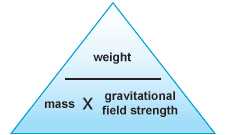 Rearranging equations
Mass the subject?
Mass = w/gfs
gfs the subject?
gfs = W/m
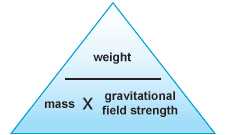 Using the equation
Open the Word document and go to the page titled ‘Calculating using W=mg’.

Complete the questions.
Comparison on different planets
Here are the gravitational field strengths on the planets in our solar system (the Milky Way).
Questions:
Using this information, put the planets in order of mass, from largest to smallest. 
For a 65kg person, calculate their weight on each planet.
Answers
Jupiter, Neptune, Saturn, Earth, Venus, Uranus, Mars = Mercury.
Mercury = 65 x 3.7 = 240.5N
Venus = 65 x 8.9 = 578.5N
Earth = 65 x 9.8 = 637N
Mars = 65 x 3.7 = 240.5N
Jupiter = 65 x 24.8 = 1612N
Saturn = 65 x 10.4 = 676N
Uranus = 65 x 8.7 = 565.5N
Neptune = 65 x 11.2 = 728N
Title: Work done and energy transfer
To describe and calculate work done.
Describe quantities as vector or scalar

Draw scale diagrams to show distance travelled and displacement from origin

Use Pythagoras’ theorem to calculate displacement (H)
What is meant by ‘work done’?
While you are watching the video (link below), answer the questions on the Word Document titled ‘Work done video questions’.

https://www.youtube.com/watch?v=JHEmPZ-YnrU
Calculating work done
Rearrange this equation to make:
Work done the subject.
Force the subject. 
Distance the subject.
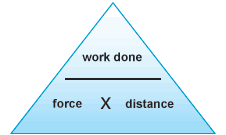 Answers
Work done = force x distance
Force = work done/distance
Distance = work done/force
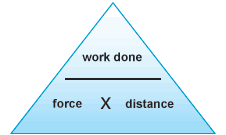 Calculating work done
Open the Word document and go to the page titled ‘Calculating using W = fd’.

Complete the questions.
Comprehension task
On the Word document, go to the task titled ‘Work done comprehension task’.

Read the information provided. You can highlight key information. 
Answer the questions below the text.
Title: Forces and elasticity
To describe elastic forces, elastic deformation and inelastic deformation and calculate elastic potential energy.
To state forces involved in stretching, bending and compressing objects

Explain why more than one force is needed to change the shape of a stationary object

Calculate elastic potential energy
Elastic
What does it mean if an object is ‘elastic’?

Can you think of any examples of objects that are elastic?
Forces and elasticity
On the Word Document, find the task titled ‘Forces and elasticity – comprehension task’. 

Read through the information, highlighting/underlining key bits of information.
Answer the questions below the information.
Calculating elastic potential energy
Elastic potential = 0.5 x spring   x (extension)2
energy (J)		      constant         (m)
         Ee                = ½   x     k        x      e2

Can you rearrange this equation to make:
Spring constant the subject?
Stretch: Extension the subject?
Calculating elastic potential energy
Elastic potential = 0.5 x spring   x (extension)2
energy (J)		      constant         (m)
         
Can you rearrange this equation to make:
Spring constant = Elastic potential energy
			       (0.5 x (extension)2)

Extension =   Elastic potential energy
		 √   (0.5 x spring constant)
Calculating elastic potential energy
On the Word Document, find the task named ‘Calculating elastic potential energy’ and complete the tables. 

Challenge: Calculate the extension of a rubber band that has 150J of energy and a spring constant of 18N/m. Give your answer to 3 significant figures.
Title: Investigating Hooke’s Law
To explain how to investigate Hooke’s Law.
State Hooke’s Law and the equation that links to it

Explain how to investigate Hooke’s law

Analyse data from an investigation
Hooke’s law
Watch the video (link below) and answer the questions titled ‘Hooke’s Law video questions’ on the Word document. 

Remember, you can watch the video more than once if you need to .

https://www.youtube.com/watch?v=ZG2XJut8TeU&t=100s
Investigating Hooke’s law
This is something you may have already done earlier on in Physics lessons (in year 9). It may also be something you can complete at home if you have a spring, some objects with known masses (not too big!), a ruler and something to hang the spring freely from. Watch the video first and then have a go!
Don’t worry if you can’t do it though, just watch the video!
https://www.youtube.com/watch?v=QQCJeAqBumE
Investigating Hooke’s Law
On the Word Document, find the part titled ‘6 mark question – Investigating Hooke’s Law’. 

Read the question carefully. 

Complete the quadrant using the timings provided.
Homework questions
Find the ‘Homework questions’ on the word document and complete them. 

Once finished, email cbuffham@bluecoatmeres.co.uk and I will reply with the mark scheme .